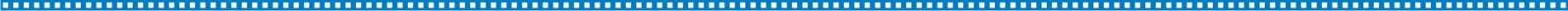 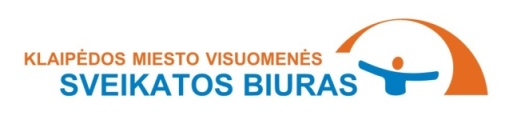 KLAIPĖDOS MIESTO LOPŠELĮ-DARŽELĮ ,,ŠVYTURĖLIS” LANKANČIŲ VAIKŲ PROFILAKTINIŲ SVEIKATOS PATIKRINIMŲ 2017-2018 M.M. DUOMENŲ ANALIZĖVisuomenės sveikatos priežiūros specialistė Renata Beteikienė
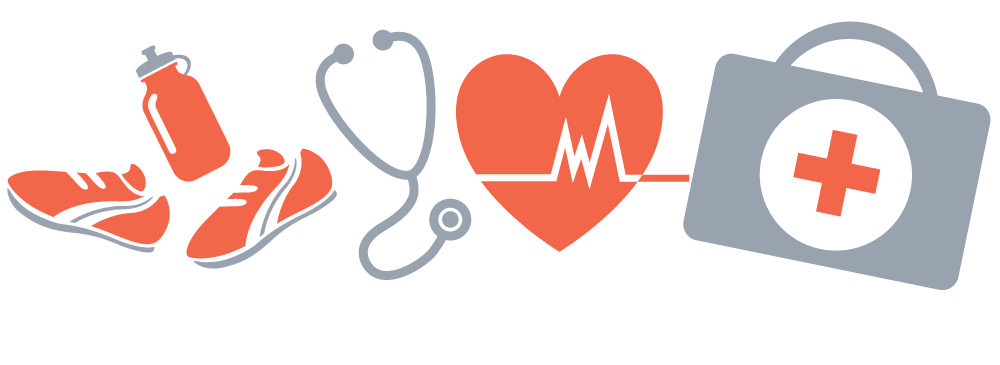 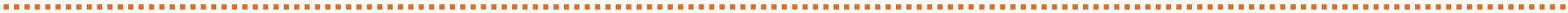 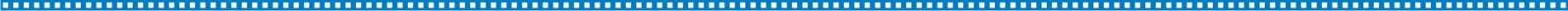 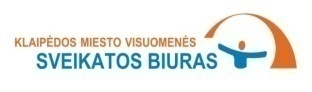 Vaikų sveikatos analizės aprašymas (1)
Duomenys apie vaikų sveikatos būklę gaunami iš statistinės apskaitos formos Nr. 027-1/a „Vaiko sveikatos pažymėjimas“ (toliau – Vaiko sveikatos pažymėjimas), patvirtintos Lietuvos Respublikos sveikatos apsaugos ministro 2004 m. gruodžio 24 d. įsakymu Nr. V-951 „Dėl statistinės apskaitos formos Nr. 027-1/a „Vaiko sveikatos pažymėjimas“ patvirtinimo” (Žin., 2005, Nr. 3-38). 

Kasmet šeimos gydytojo užpildytas Vaiko sveikatos pažymėjimas turi būti pristatomas į ugdymo įstaigą.
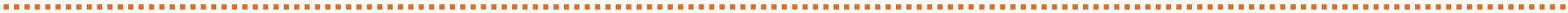 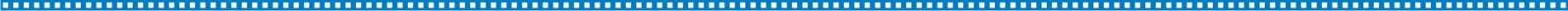 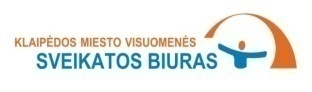 Vaikų sveikatos analizės aprašymas (2)
Vaikų sveikatos statistinė analizė buvo atlikta iš Vaiko sveikatos pažymėjimų, kurie buvo pristatyti į lopšelio-darželio ,, Švyturėlis“ ugdymo įstaigą iki 2017 m. spalio mėn.

Duomenų suvedimui ir apdorojimui naudojama Vaikų sveikatos stebėsenos programa ,,SB sistema“.
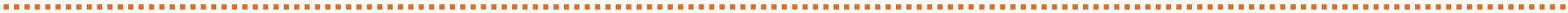 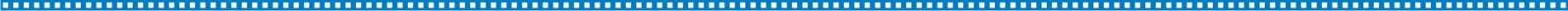 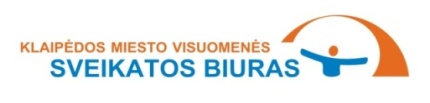 Vaikų sveikatos analizės rezultatų svarba
Kasmetinių vaikų profilaktinių patikrinimų duomenys padeda kryptingai planuoti ir įgyvendinti sveikatos priežiūrą įstaigoje, organizuoti tikslesnes sveikatos stiprinimo priemones, susijusias su ligų ir traumų profilaktika.
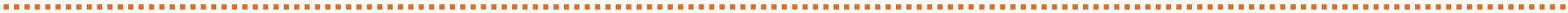 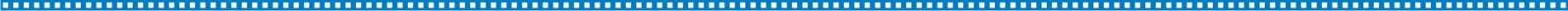 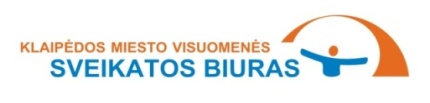 Pasitikrinę sveikatą vaikai
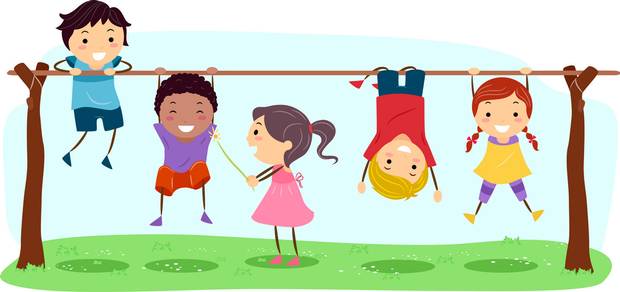 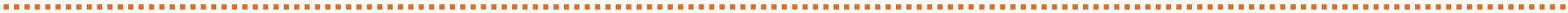 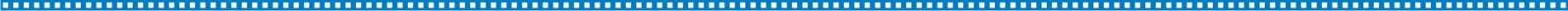 Šaltinis: Klaipėdos miesto visuomenės sveikatos biuras
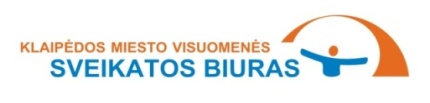 Pasitikrinusiųjų ir nepasitikrinusiųjų sveikatą vaikų dalis 2017-2018 m. m. (proc.)
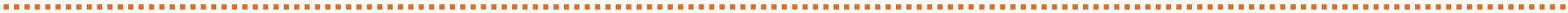 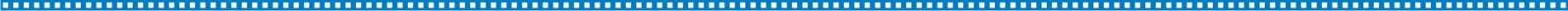 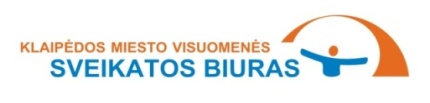 Visiškai sveiki vaikai
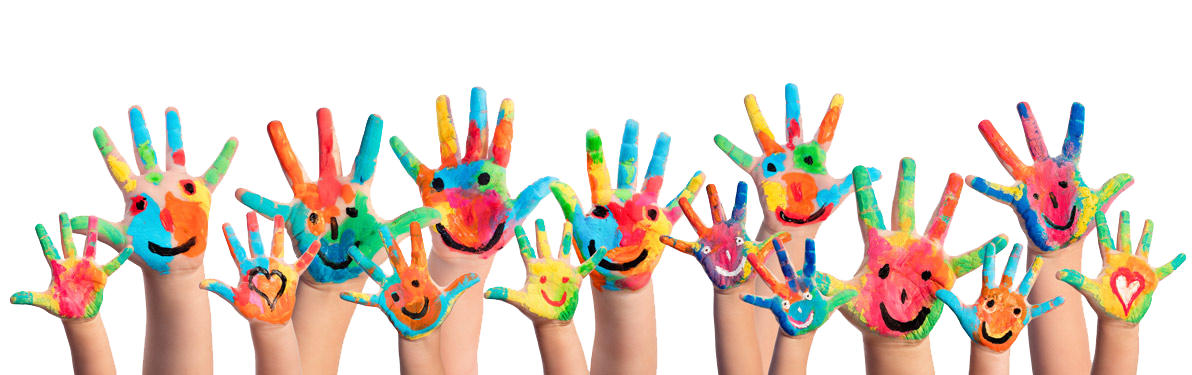 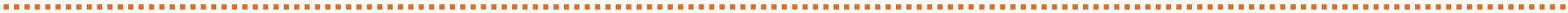 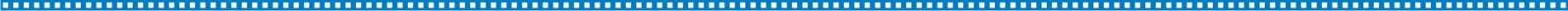 Šaltinis: Klaipėdos miesto visuomenės sveikatos biuras
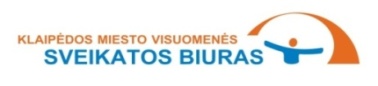 Pasitikrinusiųjų vaikų dalis, kuri yra visiškai sveika 2017–2018 m. m.
2017-2018 m.m.
Iš 116 vaikų
13 vaikų (11,2 proc.)
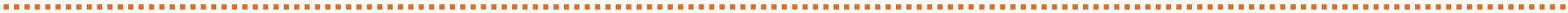 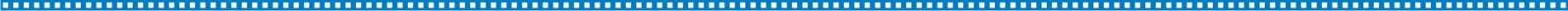 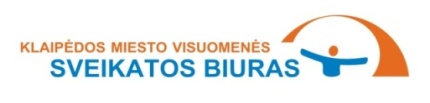 Kūno masės indeksas (toliau – KMI)
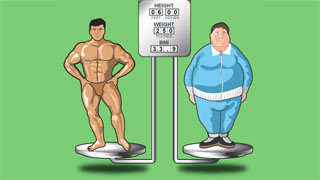 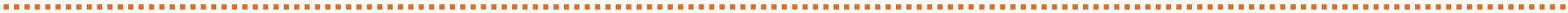 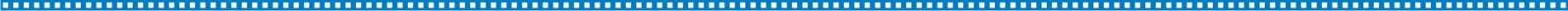 Šaltinis: Klaipėdos miesto visuomenės sveikatos biuras
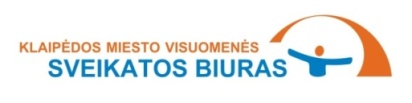 Pasitikrinusiųjų vaikų pasiskirstymas pagal KMI ir ugdymo grupes 2016 m. (proc.)
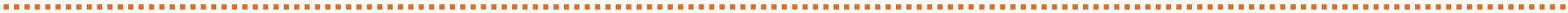 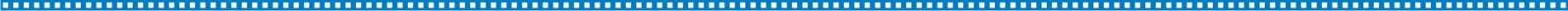 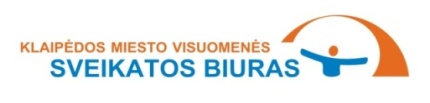 Fizinio lavinimo grupės
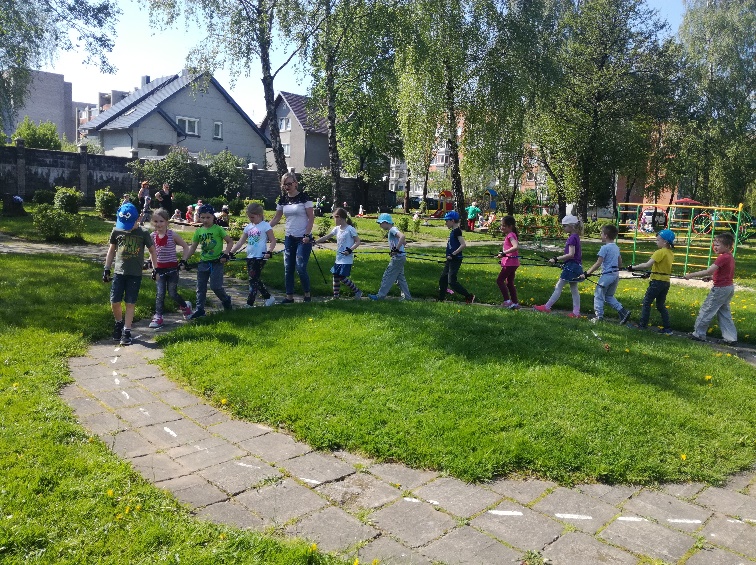 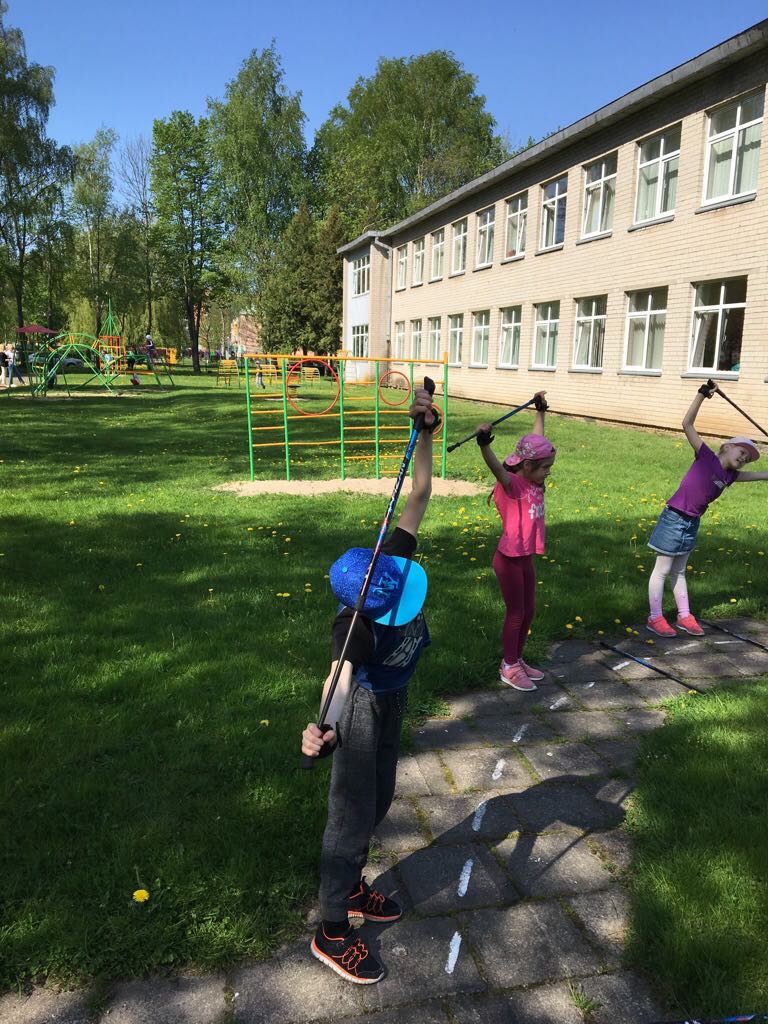 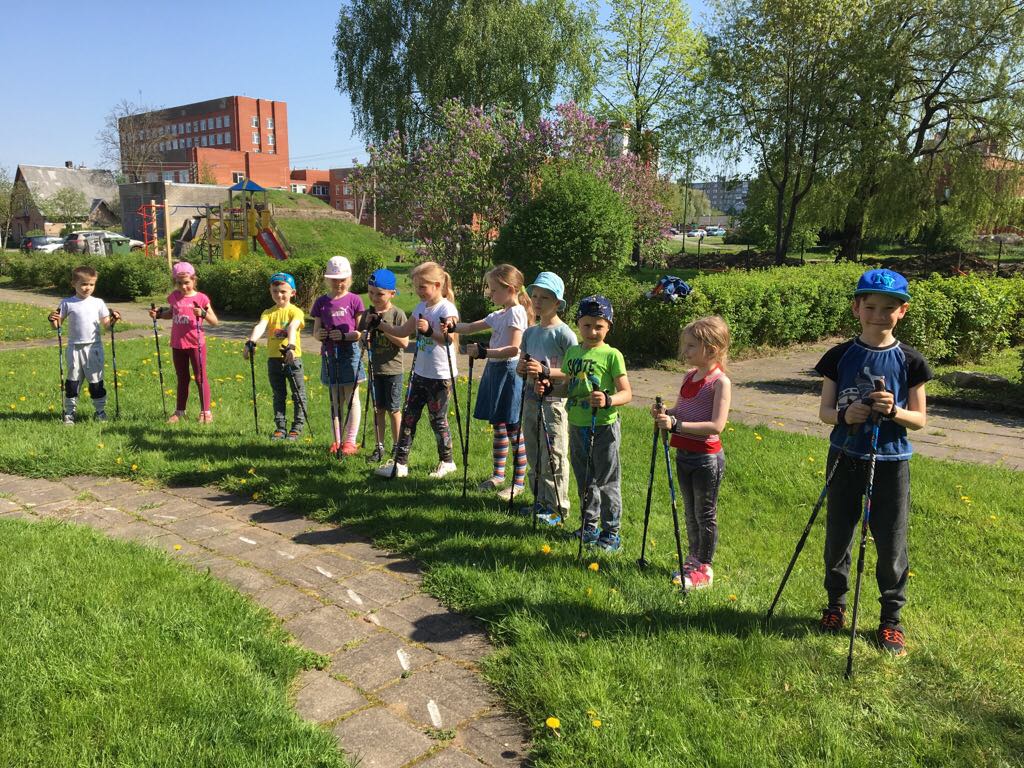 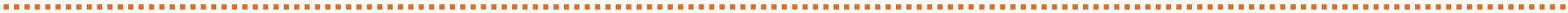 Šaltinis: Klaipėdos miesto visuomenės sveikatos biuras
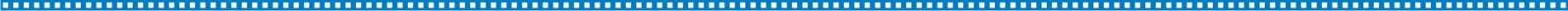 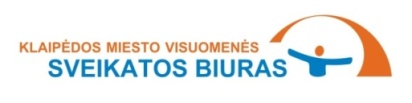 Pasitikrinusiųjų vaikų pasiskirstymas pagal fizinio aktyvumo grupes 2017-2018 m. m. (proc.)
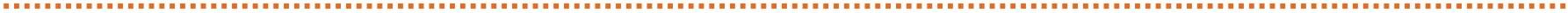 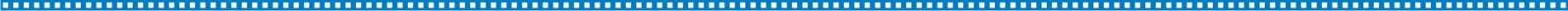 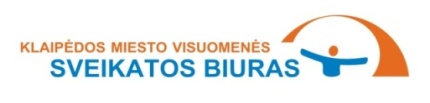 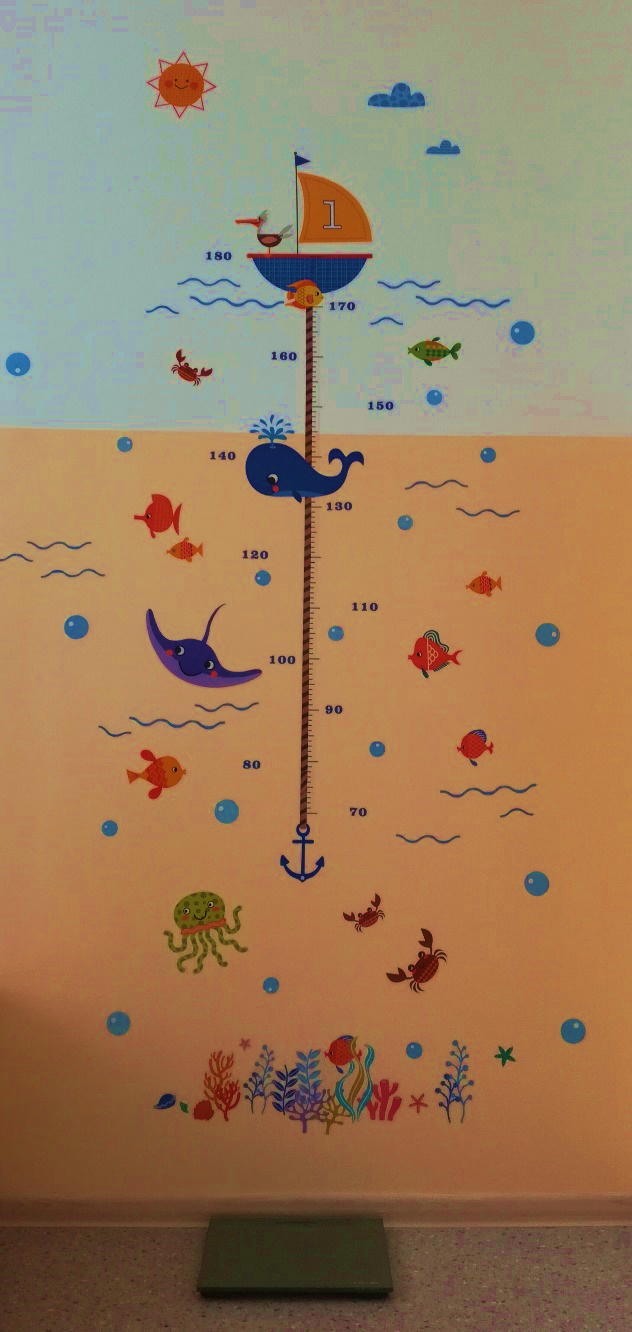 Augimo įvertinimas
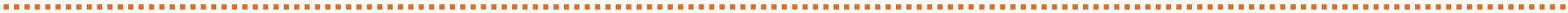 Šaltinis: Klaipėdos miesto visuomenės sveikatos biuras
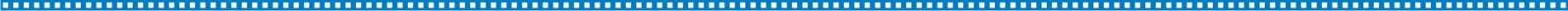 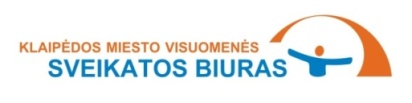 Pasitikrinusiųjų vaikų pasiskirstymas pagal augimo įvertinimą ir ugdymo grupes 2017-2018 m.m. (proc.)
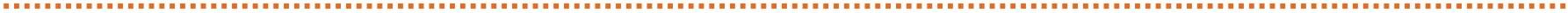 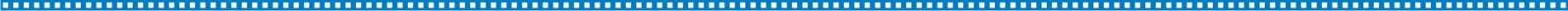 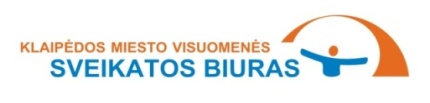 SVEIKATOS SUTRIKIMAI IR LIGOSBENDRIEJI DUOMENYS
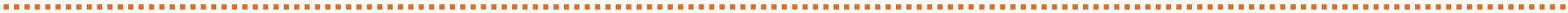 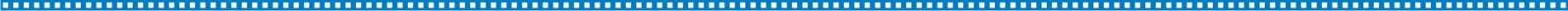 šaltinis: Klaipėdos miesto visuomenės sveikatos biuras
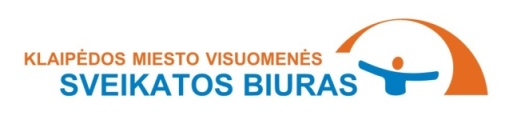 Pasitikrinusių vaikų dalis, kuri turi tam tikrų ligų ar sutrikimų 2017-2018 m. m. (proc.)
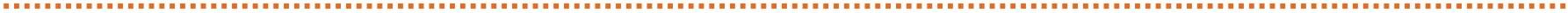 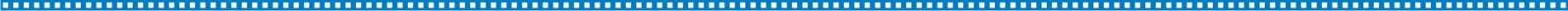 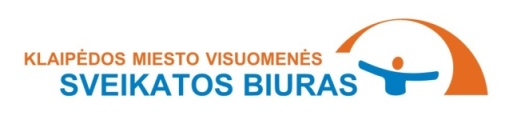 DOMINUOJANTYS SVEIKATOS SUTRIKIMAI
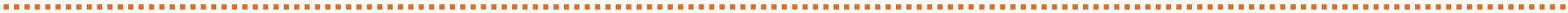 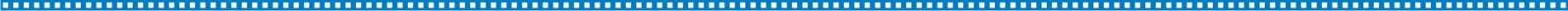 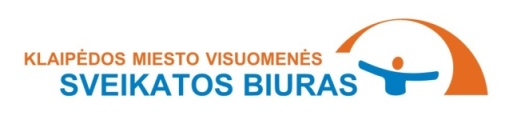 REGOS SUTRIKIMAI
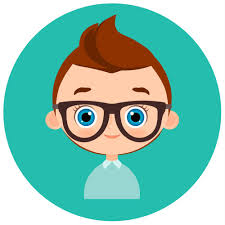 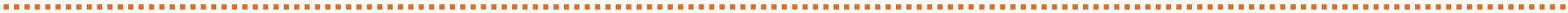 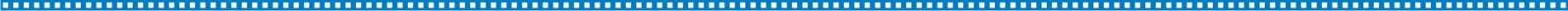 Regos sutrikimų struktūra 2017-2018 m. m. (proc.)
Šaltinis: Klaipėdos miesto visuomenės sveikatos biuras
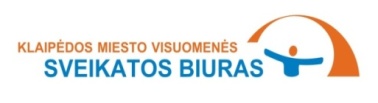 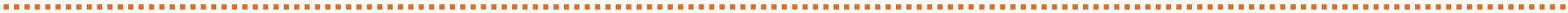 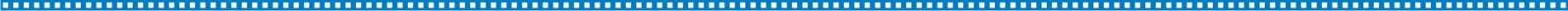 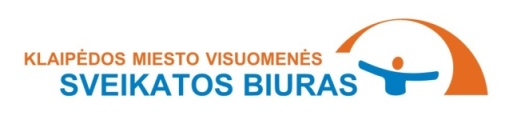 SIMPTOMAI, PAKITIMAI IR NENORMALŪS KLINIKINIAI RADINIAI
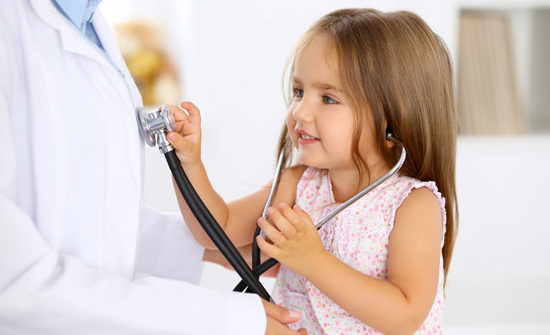 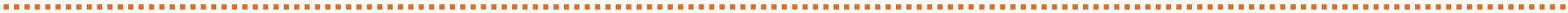 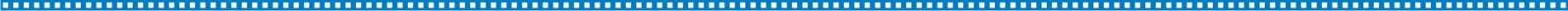 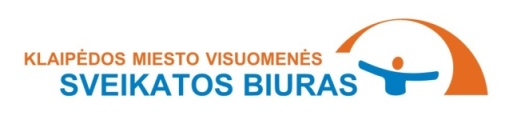 Simptomai, pakitimai ir nenormalūs klinikiniai pakitimai 2017-2018 m. m. (proc.)
Šaltinis: Klaipėdos miesto visuomenės sveikatos biuras
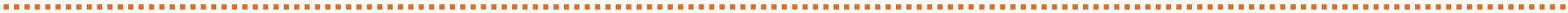 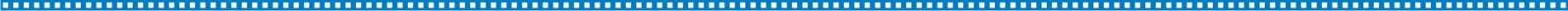 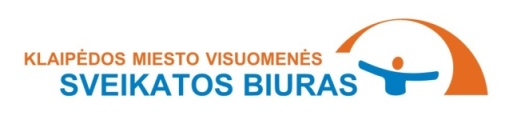 PSICHIKOS IR ELGESIO SUTRIKIMAI
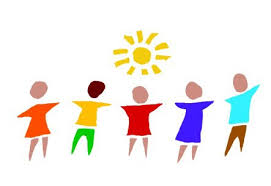 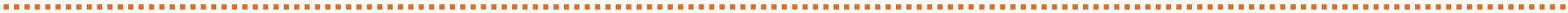 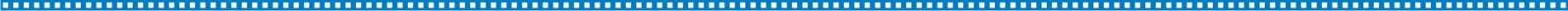 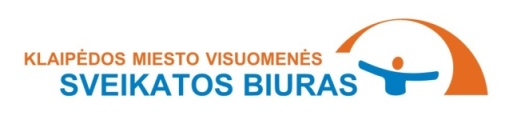 Psichikos ir elgesio sutrikimų struktūra 2017-2018 m. m. (proc.)
Šaltinis: Klaipėdos miesto visuomenės sveikatos biuras
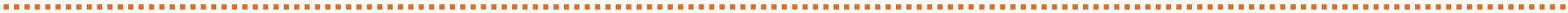 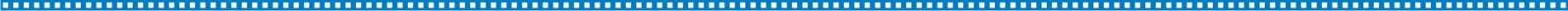 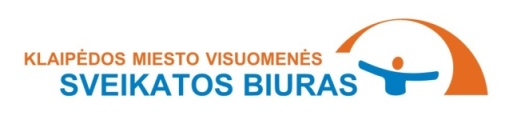 ĮGIMTOS FORMAVIMOSI YDOS
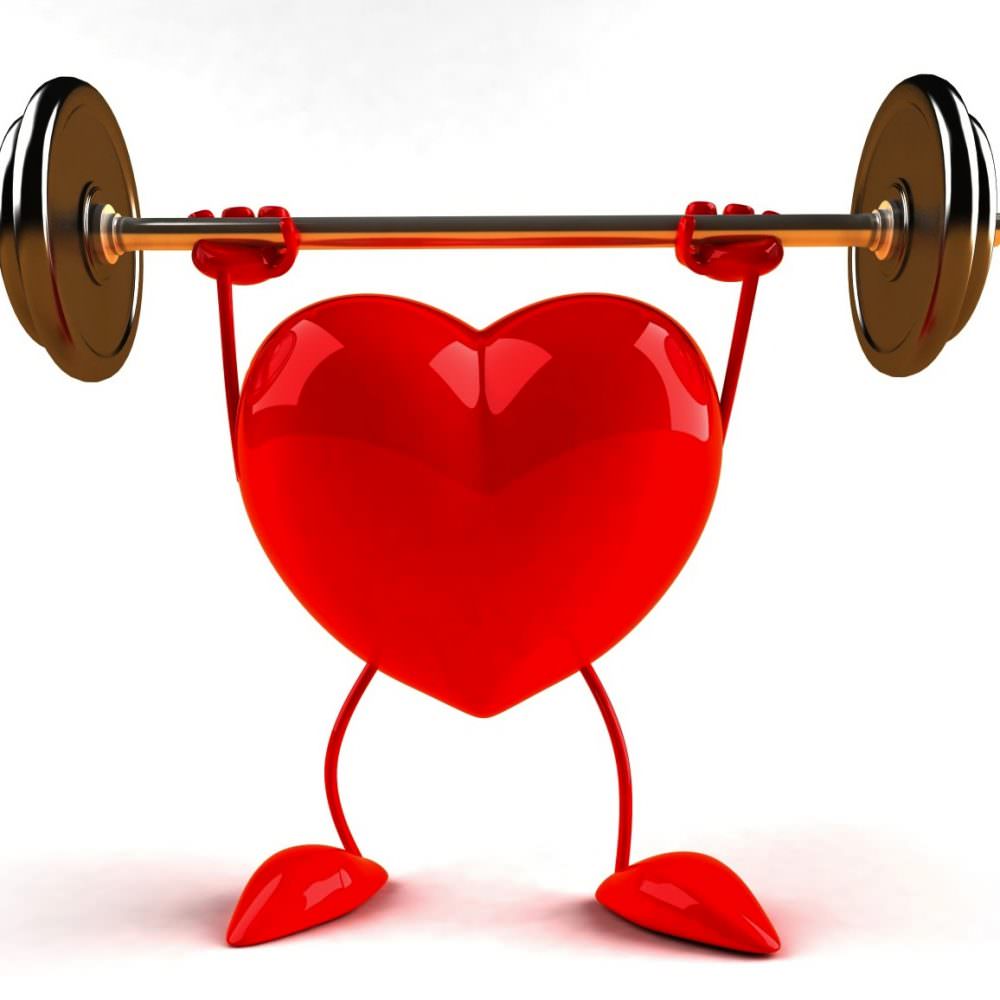 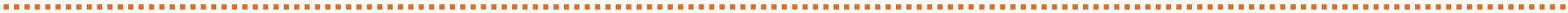 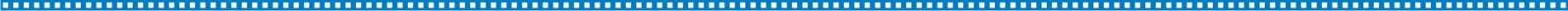 Įgimtų formavimosi ydų struktūra 2017-2018 m. m. (proc.)
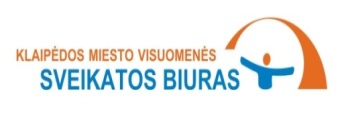 Šaltinis: Klaipėdos miesto visuomenės sveikatos biuras
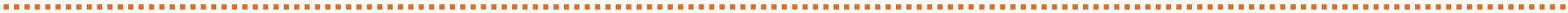 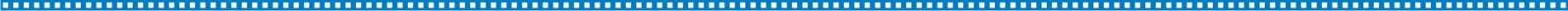 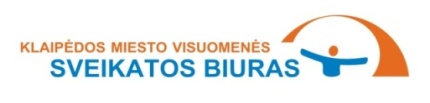 SVEIKATOS SUTRIKIMAI IR LIGOSPAGAL VAIKŲ UGDYMO GRUPES
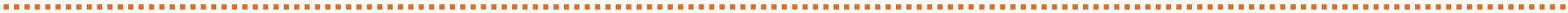 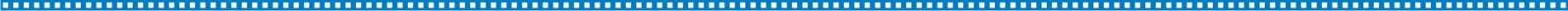 šaltinis: Klaipėdos miesto visuomenės sveikatos biuras
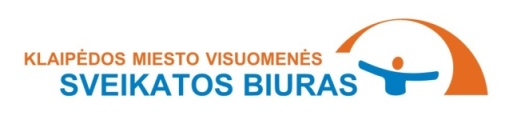 Lopšelio grupės vaikų dalis, kuri turi tam tikrų ligų ar sutrikimų 2017/2018 m. m. (proc.)
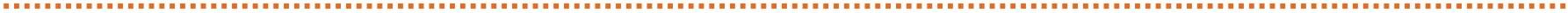 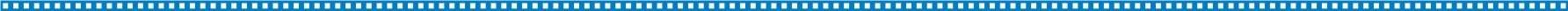 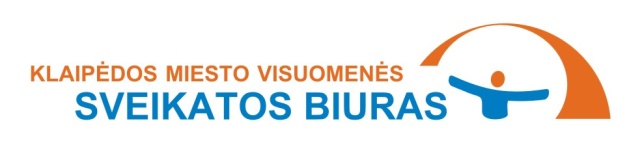 Lopšelio grupės vaikų sutrikimai ir ligos 2017/2018 m. (proc.)
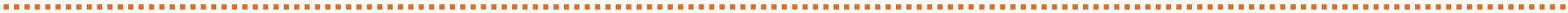 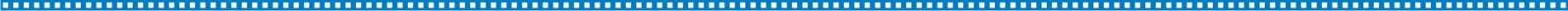 šaltinis: Klaipėdos miesto visuomenės sveikatos biuras
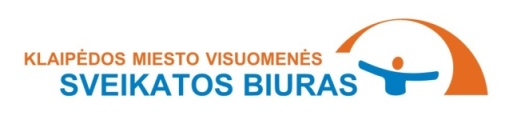 Darželio grupės vaikų dalis, kuri turi tam tikrų ligų ar sutrikimų 2017/2018 m. m. (proc.)
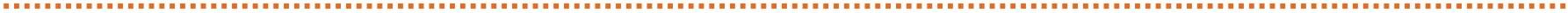 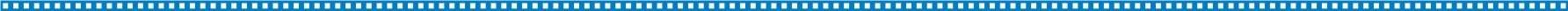 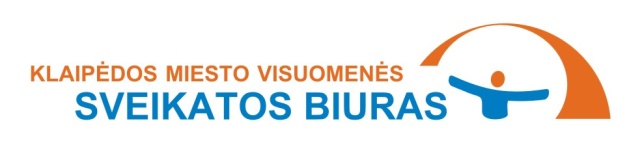 Darželio grupės vaikų sutrikimai ir ligos 2017/2018 m. (proc.)
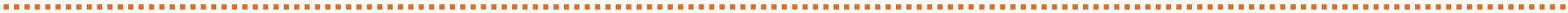 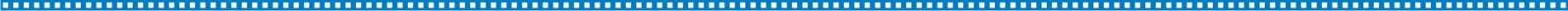 šaltinis: Klaipėdos miesto visuomenės sveikatos biuras
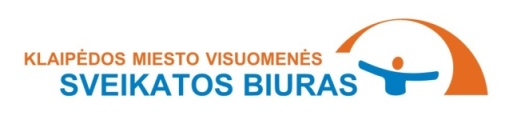 Priešmokyklinės grupės vaikų dalis, kuri turi tam tikrų ligų ar sutrikimų 2017/2018 m. (proc.)
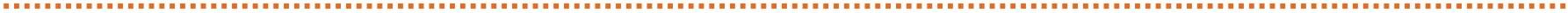 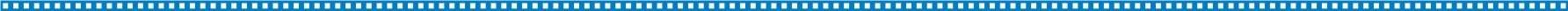 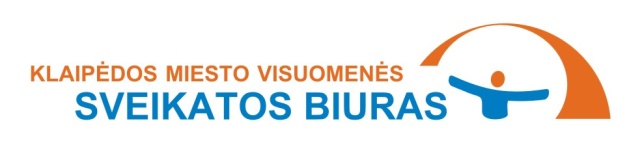 Priešmokyklinės grupės vaikų sutrikimai ir ligos 2017/2018 m. (proc.)
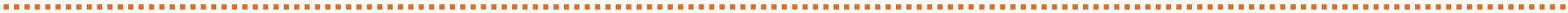 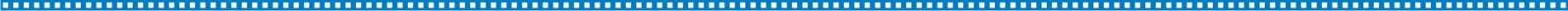 šaltinis: Klaipėdos miesto visuomenės sveikatos biuras
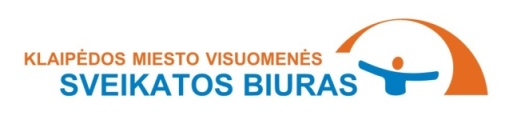 Specialiųjų poreikių grupės vaikų dalis, kuri turi tam tikrų ligų ar sutrikimų 2017/2018 m. (proc.)
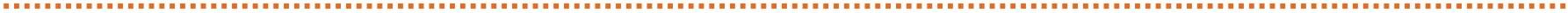 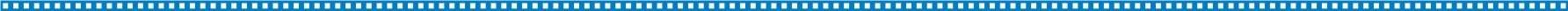 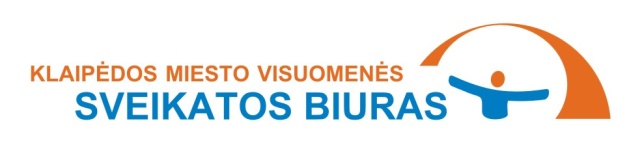 Specialiųjų poreikių grupės vaikų sutrikimai ir ligos 2017/2018 m. (proc.)
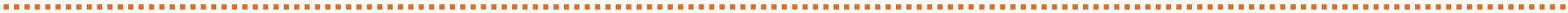 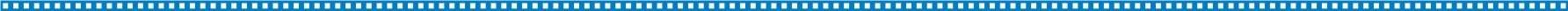 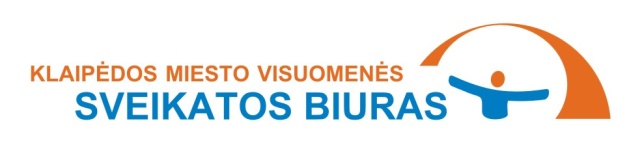 Apibendrinimas (1)
2017 m. profilaktiškai sveikatą pasitikrino 99,15 proc. vaikų. 
2017 m. iš profilaktiškai sveikatą pasitikrinusių 116 vaikų visiškai sveiki buvo 11,2 proc. (13 ugdytinių).
2017 m. du trečdaliai vaikų (65,5 proc.) turėjo regėjimo sutrikimų, jų didžiausia procentinė dalis buvo tarp priešmokyklinės grupės vaikų (87,5 proc.). Diagnozuotų regėjimo sutrikimų struktūroje dominuoja toliaregystė (90,9 proc.), astigmatizmas (6,5 proc.) bei kiti regos sutrikimai (2,6 proc.). 
2017 m. beveik kas antras vaikas (43,1 proc.) turėjo simptomų, požymių ir nenormalių klinikinių bei laboratorinių radinių, neklasifikuojamų kitur. Diagnozuotų šios sveikatos sutrikimų grupės struktūroje dominuoja širdies ūžesiai – 94,6 proc.
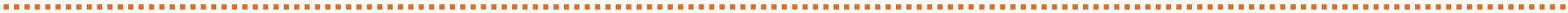 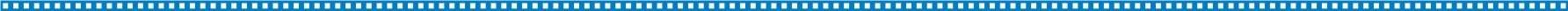 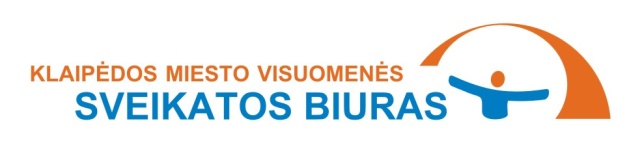 Apibendrinimas (2)
2017 m. beveik kas antras vaikas (43,1 proc.) turėjo psichikos ir elgesio sutrikimų, kurių didžiausia procentinė dalis buvo tarp darželio grupės vaikų. Diagnozuotų psichikos ir elgesio sutrikimų struktūroje dominuoja kalbos ir kalbėjimo raidos (55,9 proc.), specifiniai elgesio ir raidos sutrikimai (27,9 proc.) bei kiti sutrikimai (16,2 proc.).
2017 m. 5 vaikas turėjo antsvorio problemų, o per mažą svorį turėjo 4 vaikai. 
2017 m. 13,2 proc. vaikų sveikatos pažymose nebuvo nurodytas augimo įvertinimas. Daugiausia buvo nurodyta HAN augimo įvertinimo rodiklis – 78,4 proc. 
2017 m. penktadalis vaikų (17,2 proc.) turėjosi įgimtų formavimosi ydų. Iš jų 66,7 proc. turėjo atvirą arba iškilusią ovaliają angą.
2017 m. 2 vaikai fizinio ugdymo veikloje galėjo dalyvauti su apribojimais (parengiamoji ir specialioji fizinio ugdymo grupės).
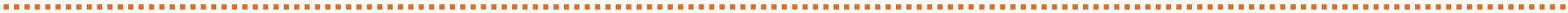 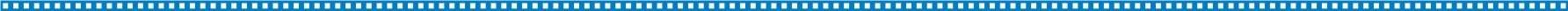 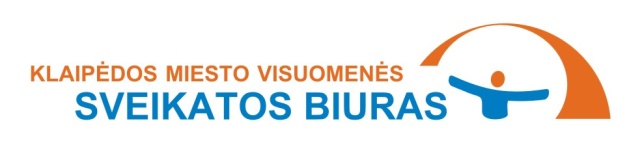 Rekomendacijos
Tikslinga vaikų tėvus įtraukti į sveikatos stiprinimo veiklas – organizuoti ir vykdyti mokymus, apimančius aiškią, išsamią ir patikimą informaciją apie mitybą, fizinį aktyvumą. 
Būtina vaikų sveikatos priežiūrą vykdyti visomis kryptimis, ypatingą dėmesį skiriant regos sutrikimų profilaktikai: tinkamai aplinkai (žaidimų vieta, sėdėjimo poza, apšvietimas, laiko leidimas prie kompiuterio ir televizoriaus), poilsiui (akių mankštelės), pilnavertei mitybai bei profilaktiniam regėjimo tikrinimui.  
Taip pat nepamiršti psichikos sveikatos – organizuoti užsiėmimus, pasisėdėjimus, pasikalbėjimus su vaikais. Užsiėmimų metu suteikti jiems sąlygas laisvai išreikšti savo mintis bei jausmus.
                   Tik sveika ir saugi aplinka gali užtikrinti vaikų gerovę!
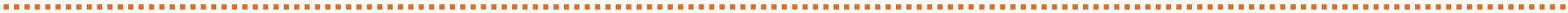 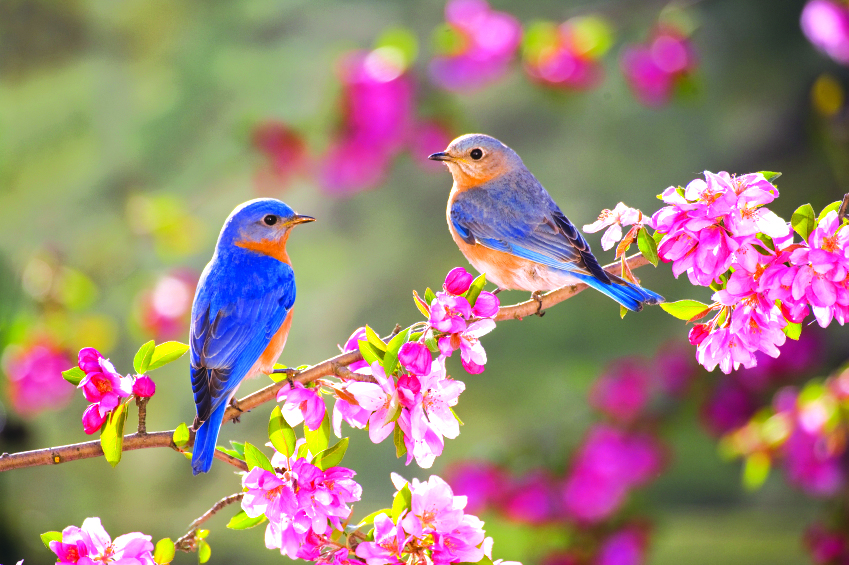 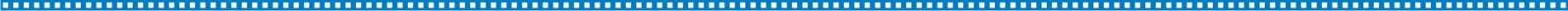 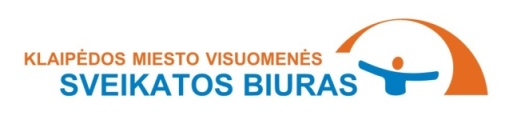 AČIŪ UŽ DĖMESĮ
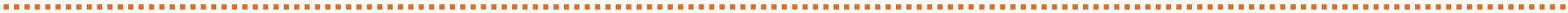